ФИГУРНОЕ МЫЛО СВОИМИ РУКАМИ
Автор проекта:Салимзянова Ильсияр Ильгизовна–воспитатель МБДОУ  «Детский сад №2 комбинированного вида» г.Бавлы
О проекте:
Актуальность: Мыловарение — это настоящее искусство, где есть простор для творчества. На этом основании и возникла идея создания проекта «Фигурное мыло своими руками».
Цель: -cоздать условия для исследовательской деятельности и развития познавательных и творческих способностей детей;
 
Задачи:
Познакомиться с историей мыловарения и процессом изготовления;
Изготовить фигурное мыло;
Развитие логического мышления, умение делать выводы и заключения;
Вид проекта
По количеству участников: коллективный
 По продолжительности: краткосрочный
 По содержанию: познавательно исследовательский
Возраст участников: 4-5 лет.

Срок реализации: 3 неделя августа.

Участники: воспитатель, дети средней группы.
Подготовительный этап
Выбор темы проекта
 Постановка целей
 Подбор и изучение методической 
литературы
 Подбор наглядного материала
 Подбор художественной литературы
 Организация развивающей среды в группе
Основной этап
Беседа на тему: Что такое мыло? Каким оно бывает?

 Чтение произведения К.И.Чуковского "Мойдодыр".

 Ситуативный разговор «Как можно защититься
 от микробов».

 Познакомить с историей мыловарения.
Я мою руки…
Мыло бываетРазным-преразным:Синим,Зеленым, Оранжевым, Красным…Но не пойму,Отчего же всегдаЧерной-пречернойБывает вода?               М. Яснов
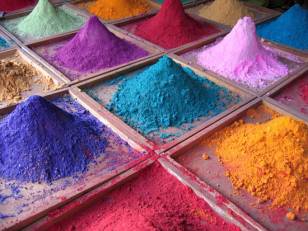 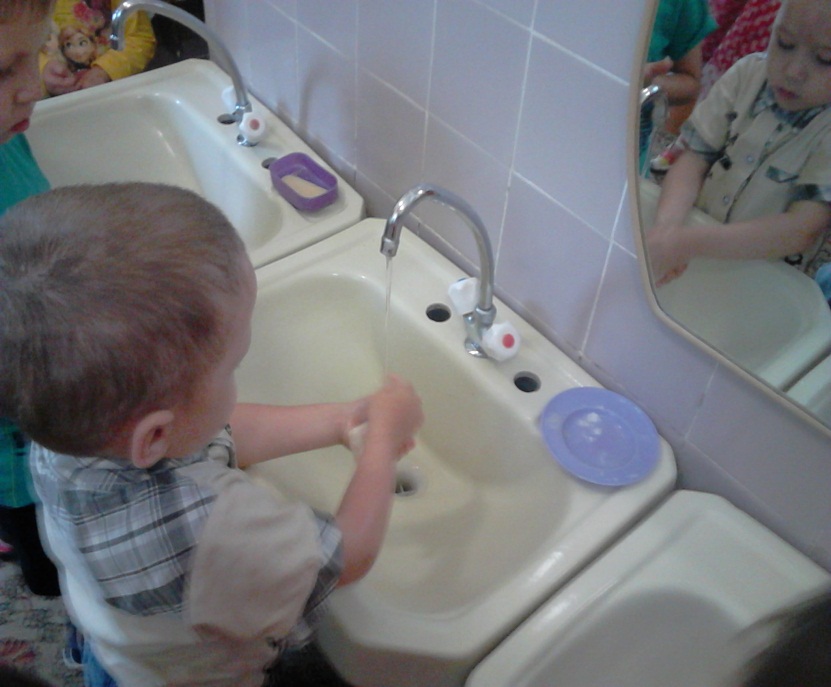 Виды мыла:
Туалетное мыло 
Детское мыло
Хозяйственное мыло
Специальное
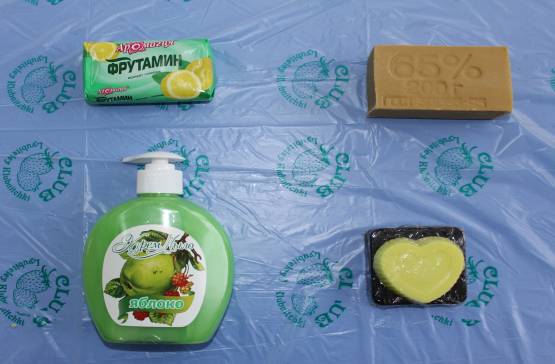 История мыловарения насчитывает по меньшей мере 6 тыс. годов 
Древние греки очищали тело песком - особенно мелким, привезенным с берегов Нила.
 Древние египтяне умывались с помощью пасты из пчелиного воска, растворенной в воде. 
Длительное время для мытья употребляли древесную золу. 
Мыло долго было предметом роскоши и ценилось наряду с дорогими лекарствами и зельями. Но даже зажиточные люди не могли себе позволить стирать им белье. Для этого использовали разные глины, растения. Стирка была трудным делом, и занимались ею чаще всего мужчины. 
Когда этому ремеслу научились в Англии, король Генрих IV  издал закон, который запрещал мыловару ночевать под одной крышей с другими ремесленниками: способ мыловарения держался в тайне. 
Первый кусок твердого мыла выпустили в Италии в 1424 году. 
Начиная с XIV века, мыловарни стали появляться и в Германии. Для варки мыла использовали говяжье, баранье, свиное, лошадиное сало, китовый и рыбий жир. Добавляли и растительные масла - льняное, хлопковое.
 История мыловарения в России уходит своими корнями в допетровскую эпоху. Умельцы научились изготавливать мыло из поташа и животных жиров. 
Дети очень любят мыло в необыкновенной форме: овощей, фруктов, зверьков. Оказывается, выпускали такое причудливое мыло уже в XIX столетии. 
Фабрика Брокара изготовляла его в виде огурцов. Мыло так было похоже на настоящий овощ, что покупателю было тяжело удержаться от забавной покупки.
Из истории мыловарения:
Завершающий этап
Создать фигурное мыло ручной работы 
из готовой основы для мыловарения.

 Организовать выставку мыла.

 Фотоотчет.
Вывод:
Узнали, что такое мыло и как оно появилось;


 Появился интерес к изучаемому вопросу;


 Овладели технологиями изготовления мыла ручной работы;
ФОТОКОЛЛАЖ
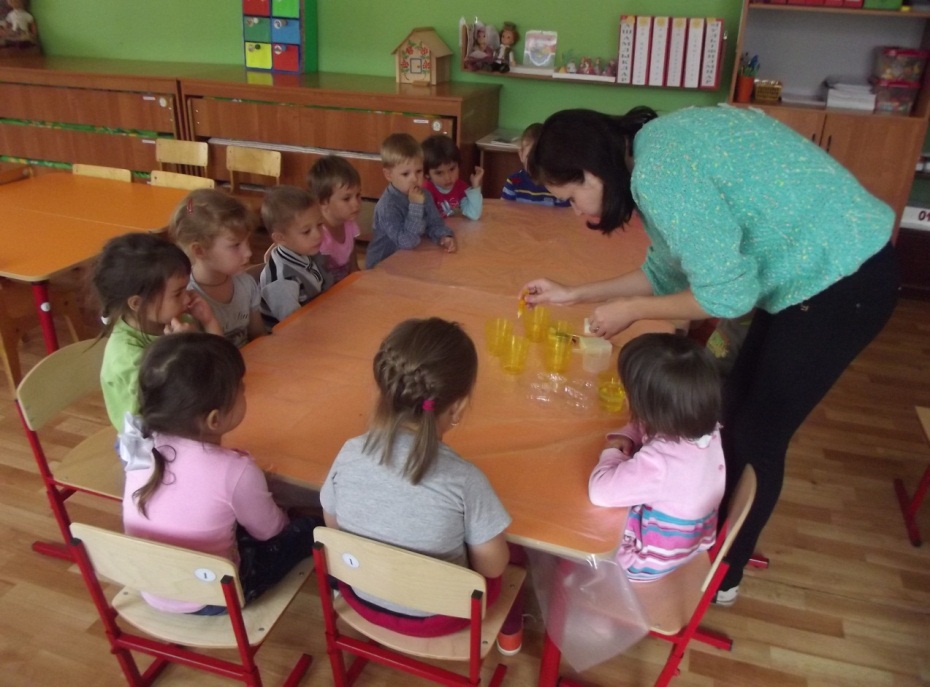 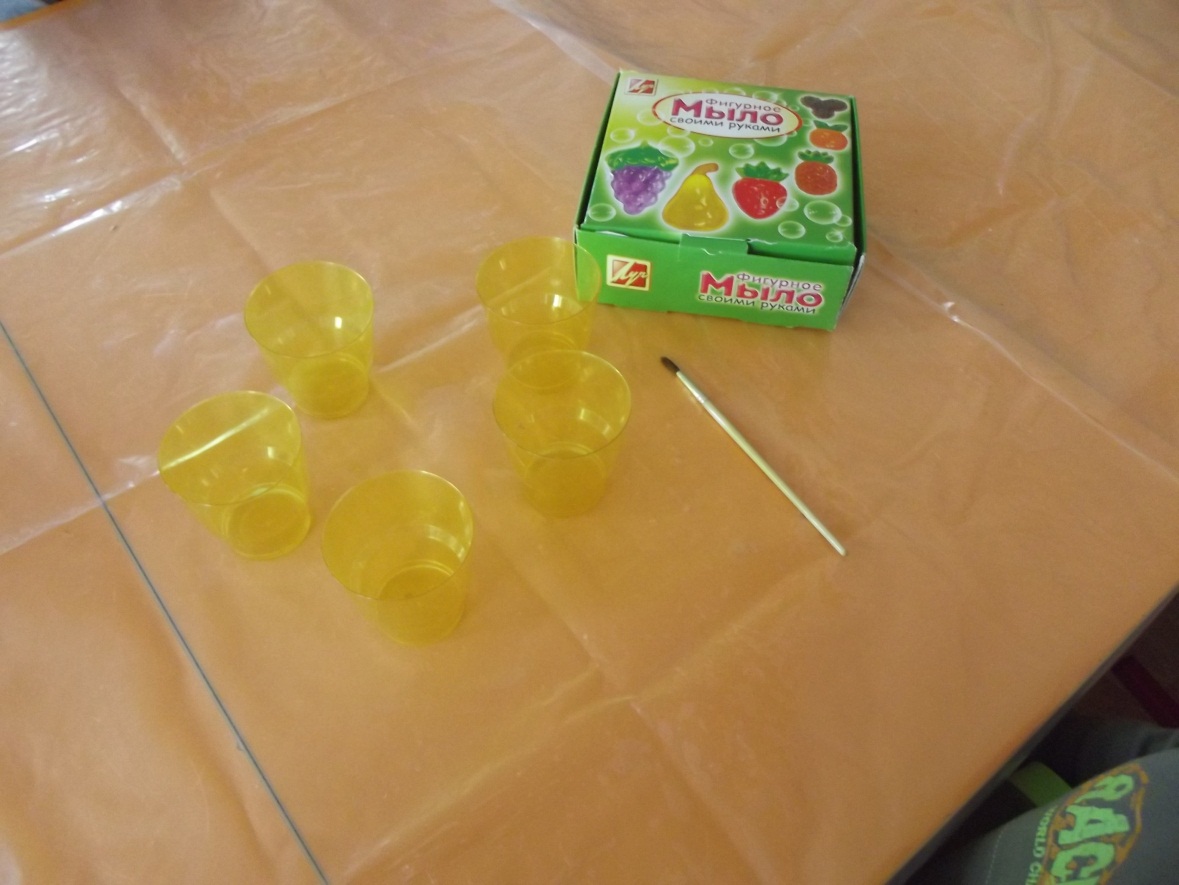 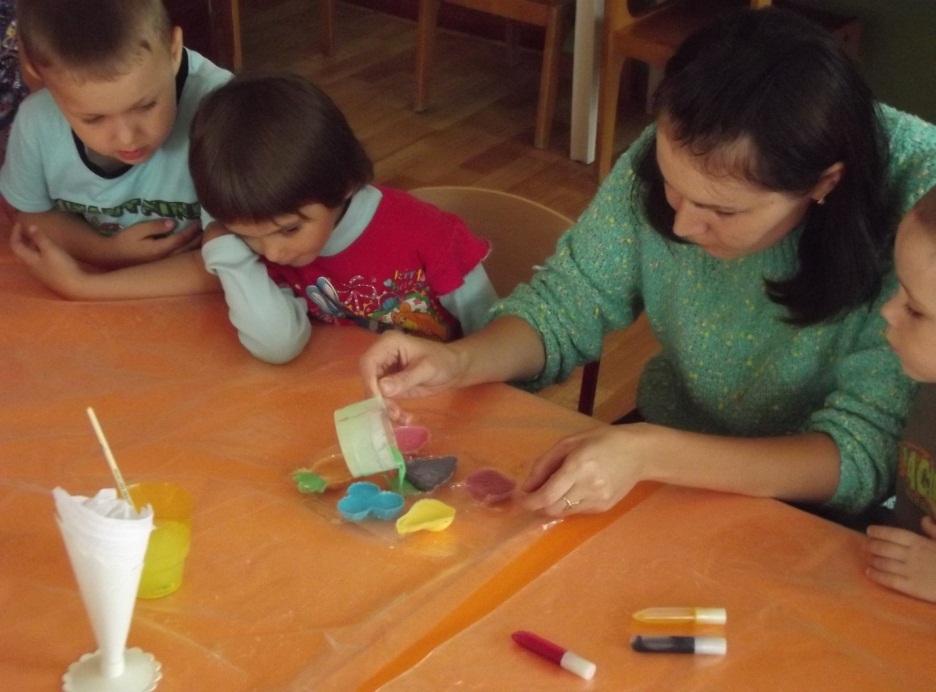 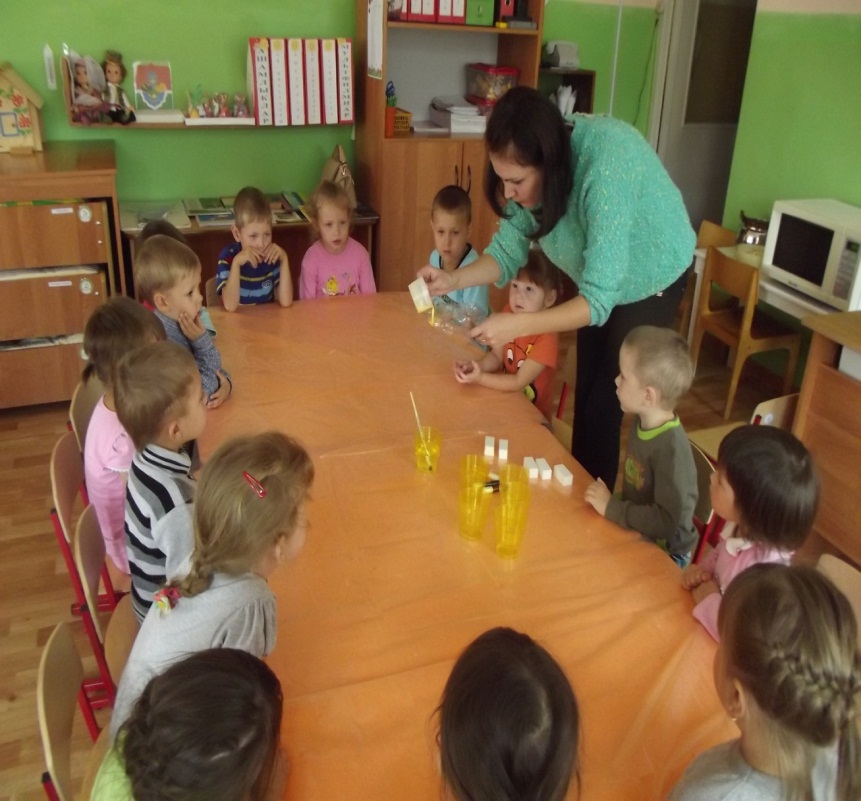 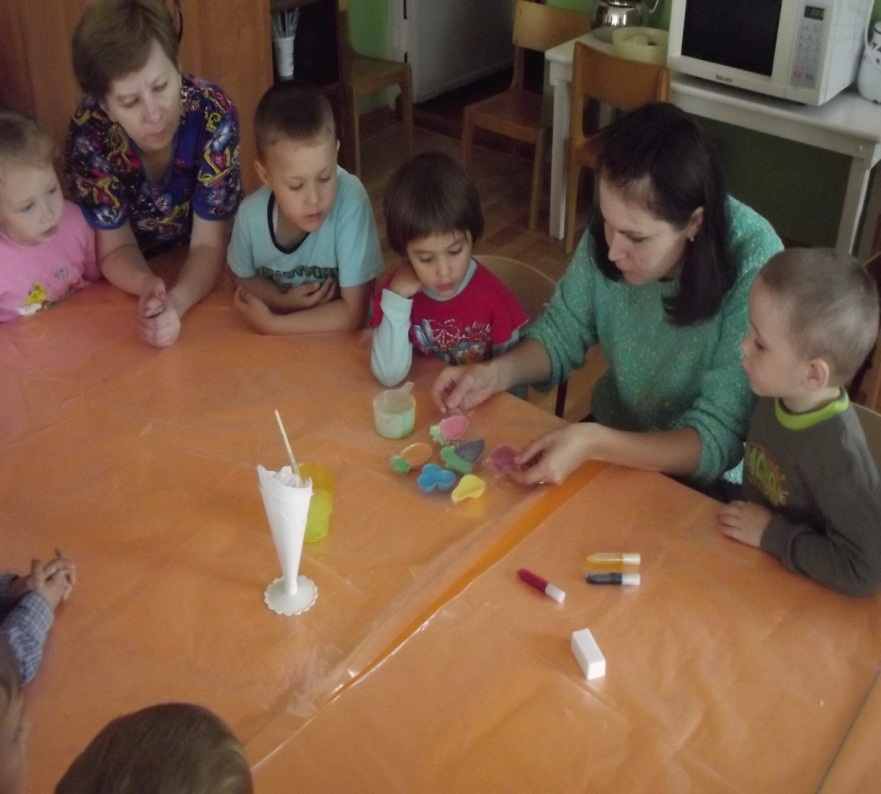 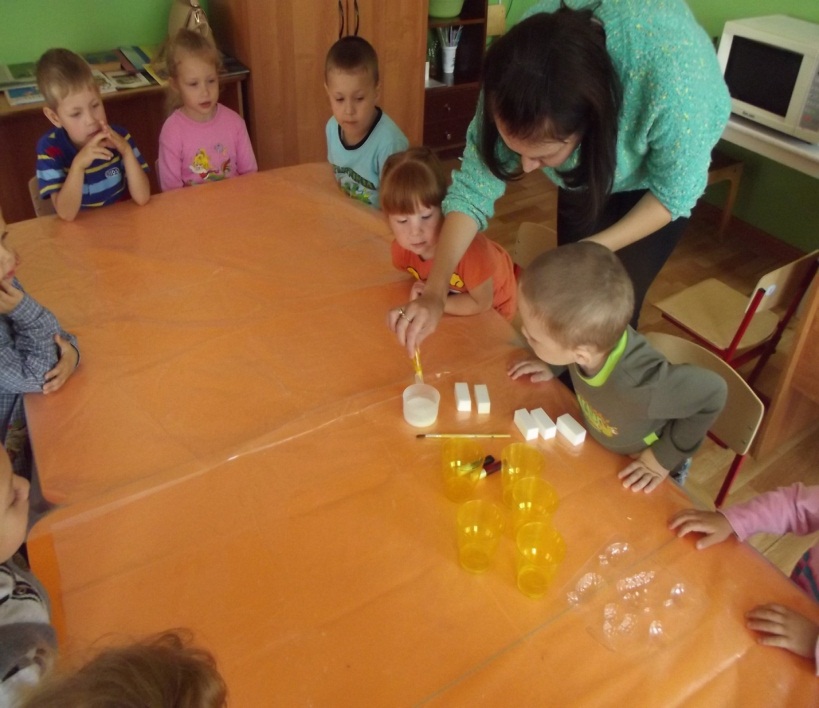 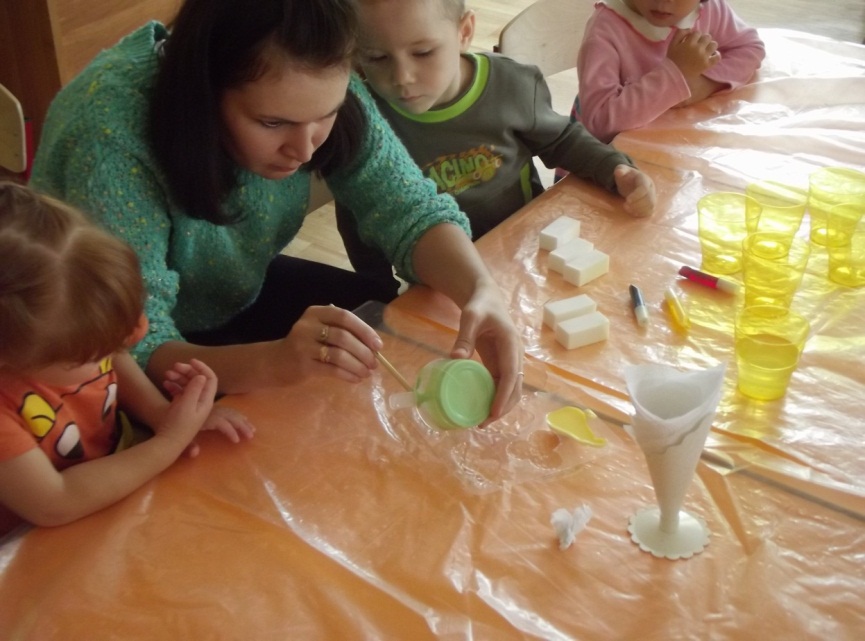 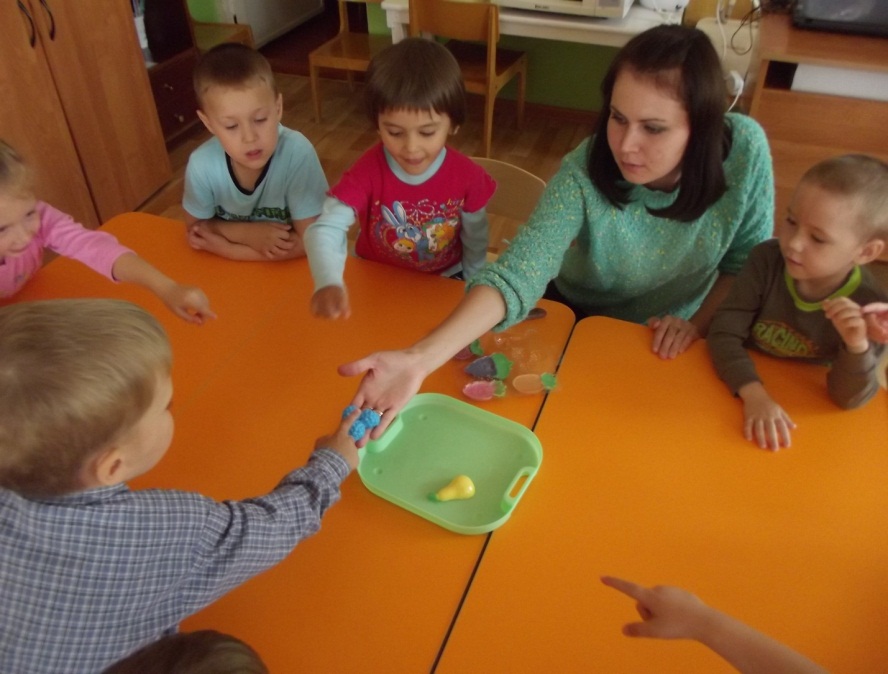 СПАСИБО ЗА ВНИМАНИЕ!
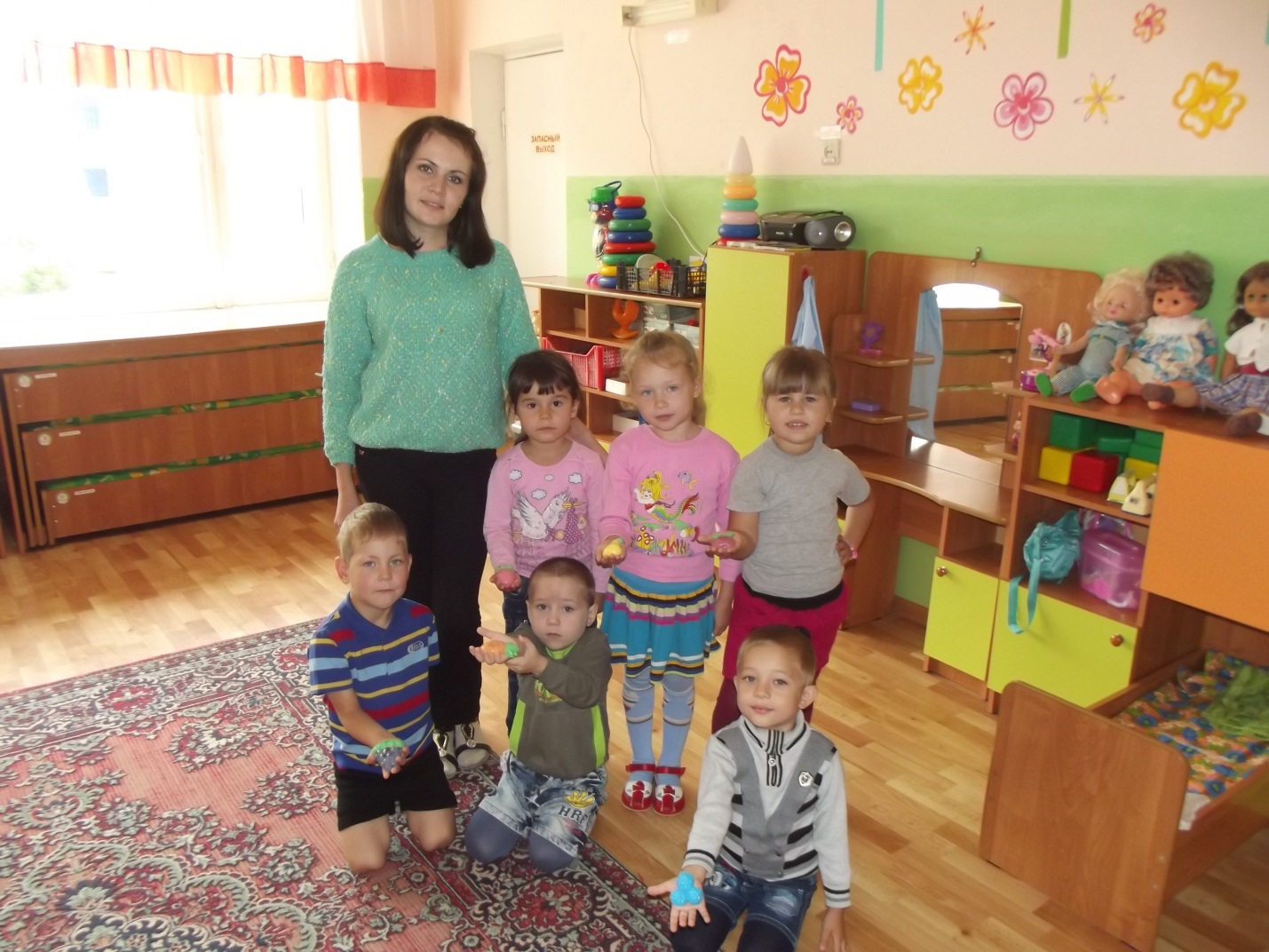 Используемая литература
1. О. В. Дыбина. «Неизведанное рядом», «Творим, изменяем, преобразуем».
2. И. В. Цветкова «Игры и проекты». Ярославль; Академия развития, 1997.
3. Проективный метод в деятельности дошкольного учреждения. Аркти. – М. ; 2004.